les adjectifs
Rana Ghobrial
Étonnante :Merveilleux ou surprenant
Ennuyeuse : Pas intéressant
Cool : très bien ; excellent
paresseux : ne veut pas travailler ou consommer de l'énergie
en colère : ressentir ou manifester une forte agacement,
rapide : se déplaçant à grande vitesse.
propre : exempt de saleté
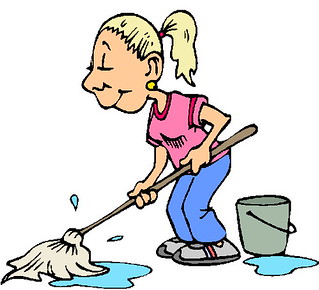 courageux : prêt à affronter et à endurer le danger
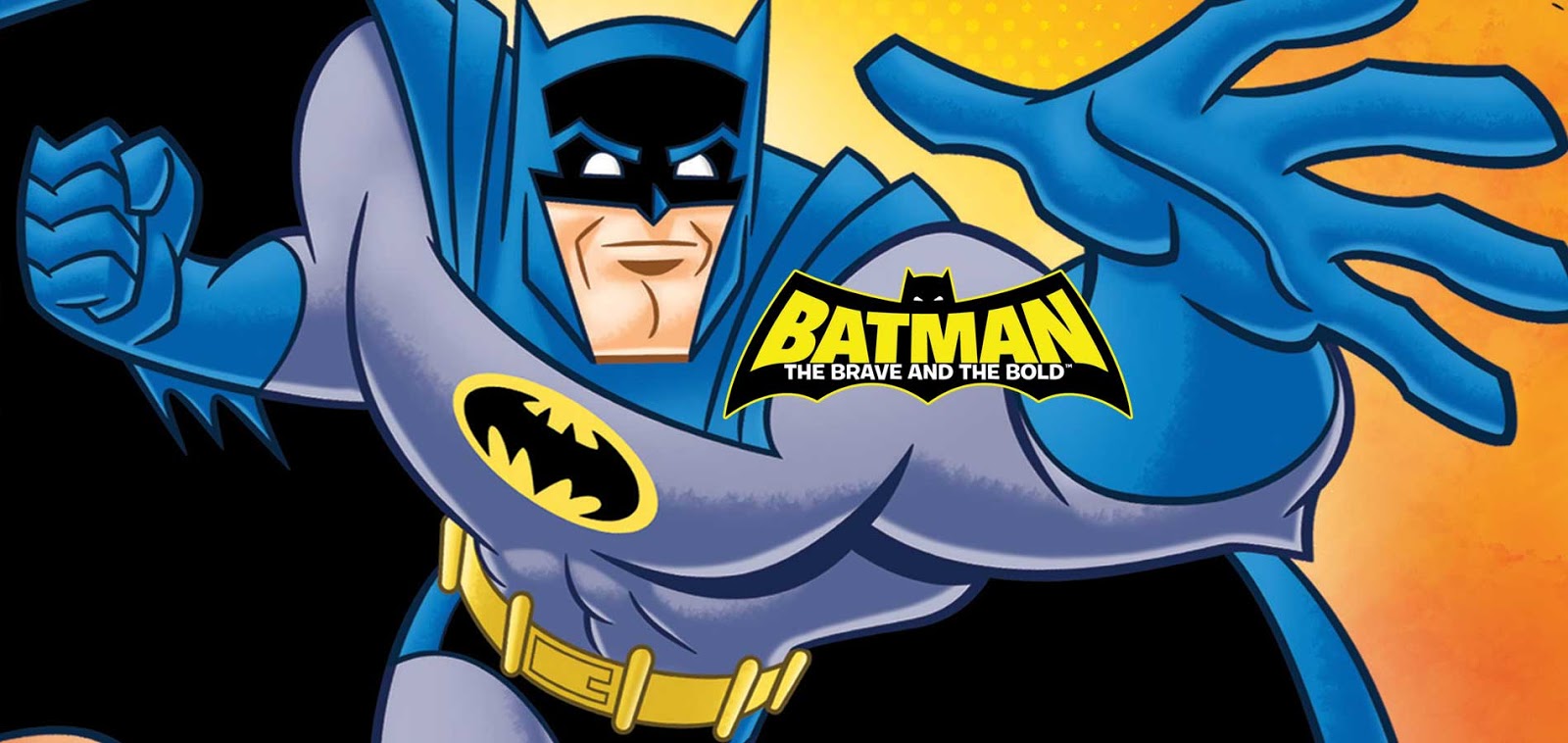 calme : ne pas montrer ou ressentir de la nervosité
charmant : très beau ou attrayant.
maladroit : maladroit dans les mouvements ou dans la manipulation des choses
grand : taille supérieure à la moyenne
Décevant:Pas aussi bien que prévu.
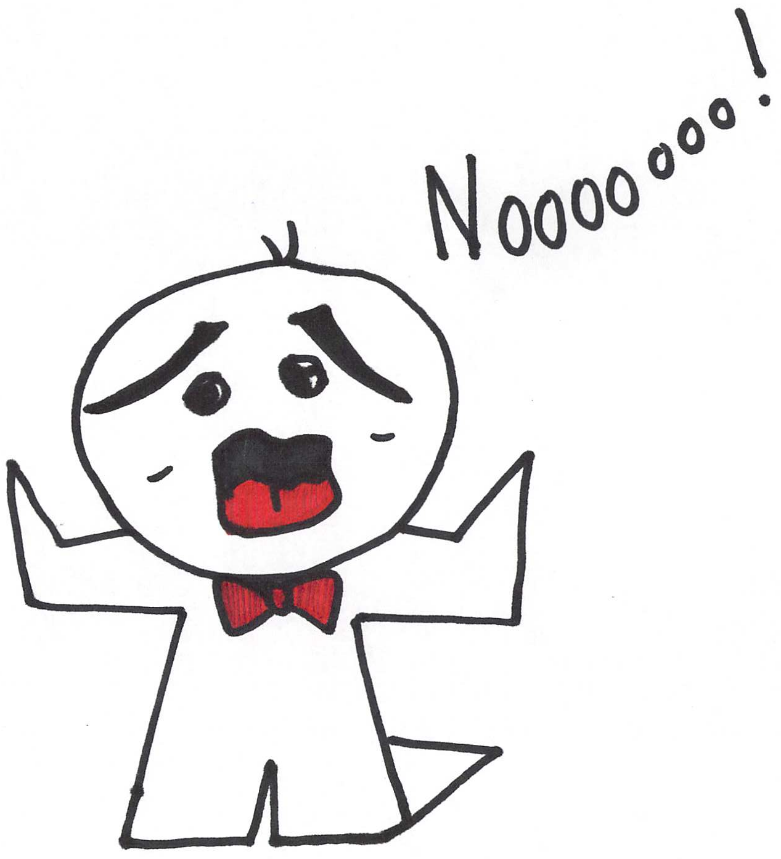 petit : d'une taille inférieure à la normale
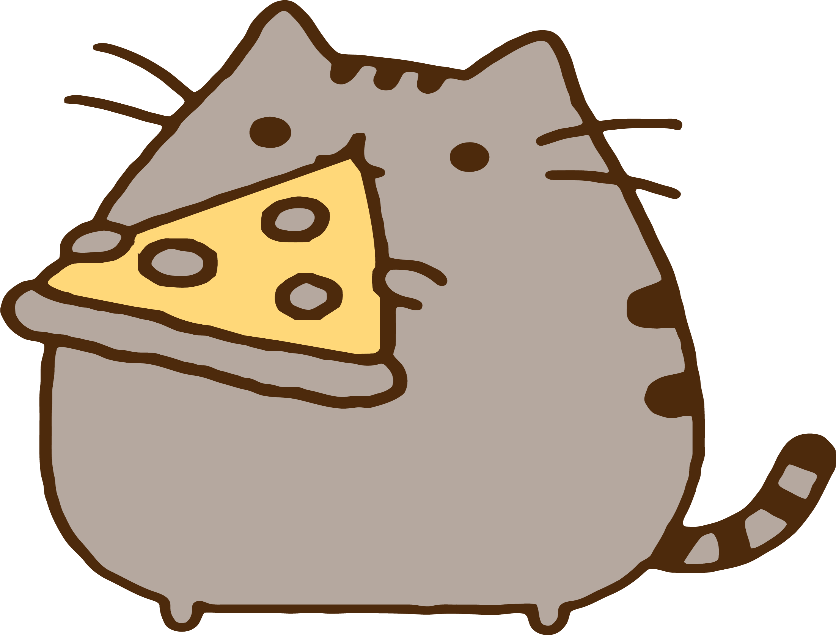 fou : se manifeste par un comportement sauvage ou agressif
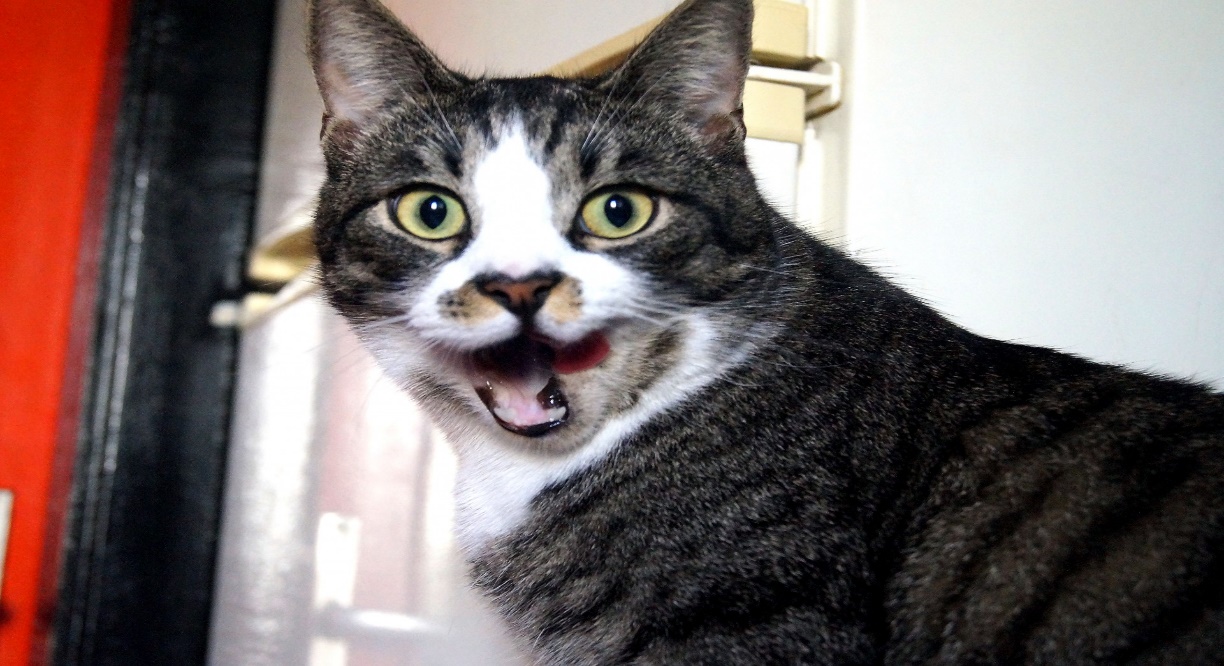 Fascinant:très intéressant
graisse : personne ayant un excès de chair important
Horrible:Terrible
Timide:nerveux
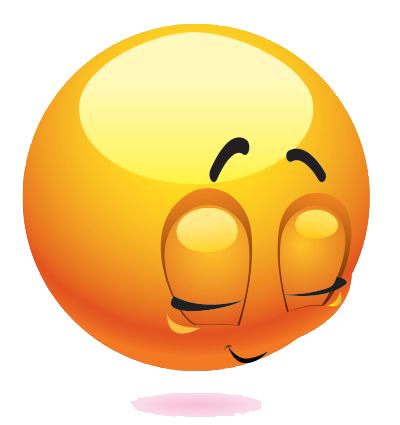 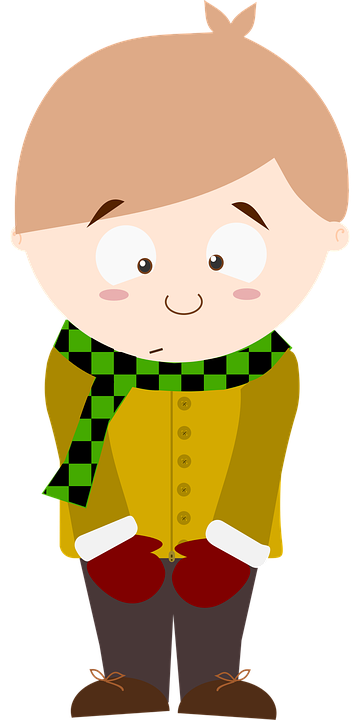 stupide : avoir ou montrer un grand manque d'intelligence
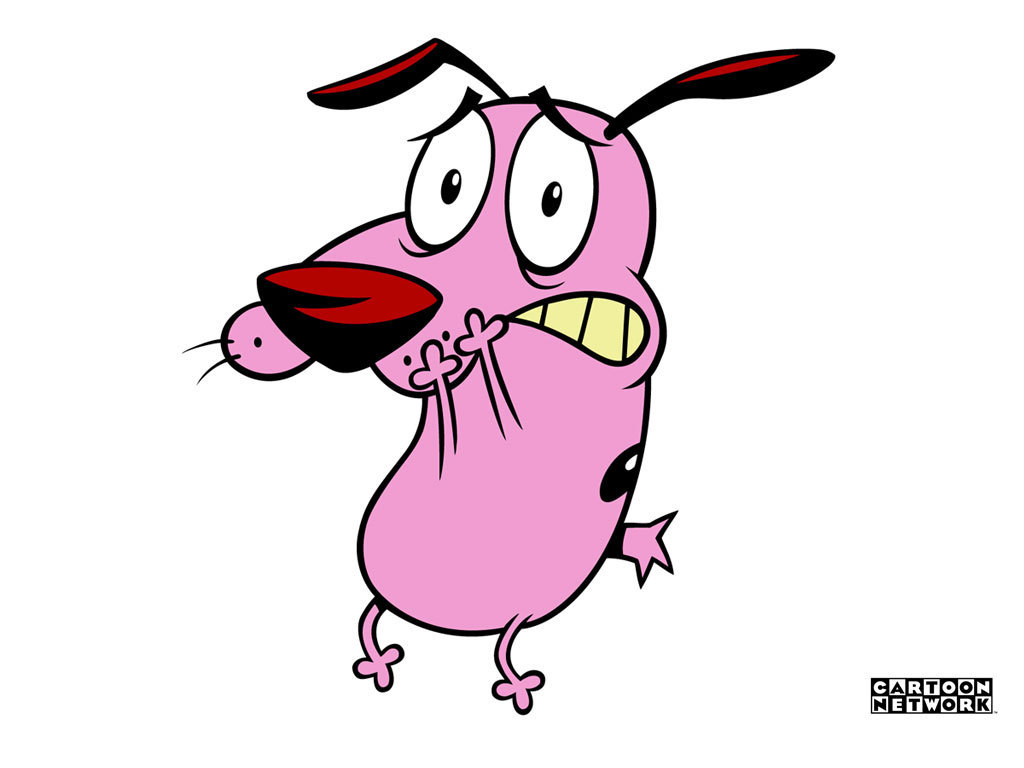 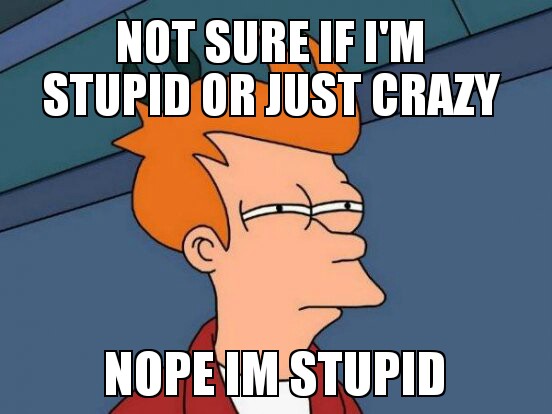 laid : désagréable ou repoussant, surtout en apparence.
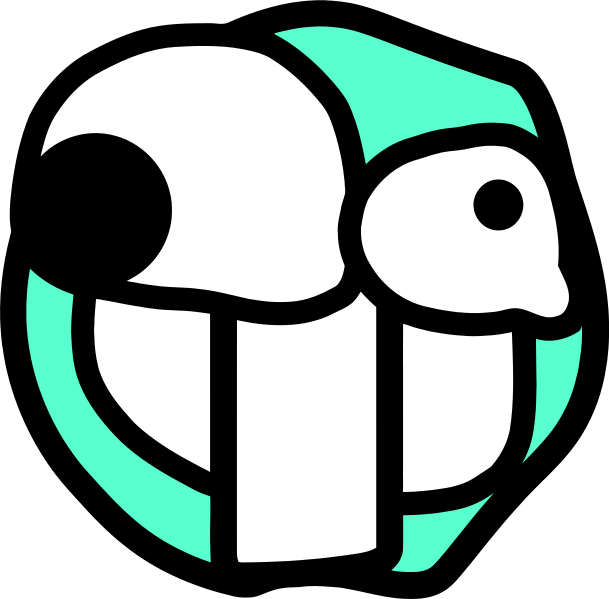 Triste :ressentir ou manifester de la peine ; malheureux.
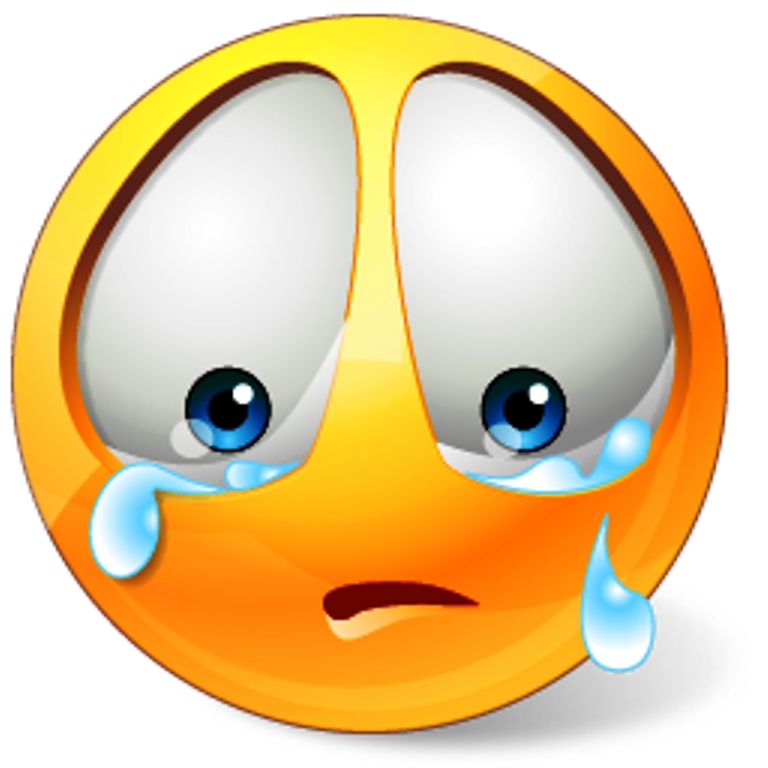 heureux : ressentir ou montrer du plaisir ou du contentement
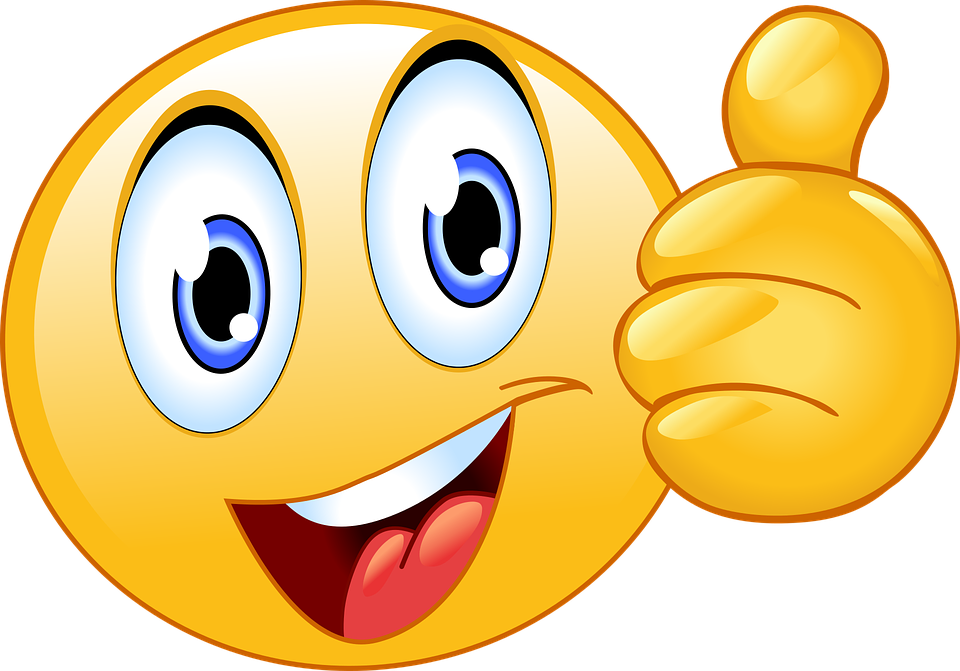 Mince : de petite taille
La fin